Réponse immunitaire spécifique à médiation humorale – lymphocyte B
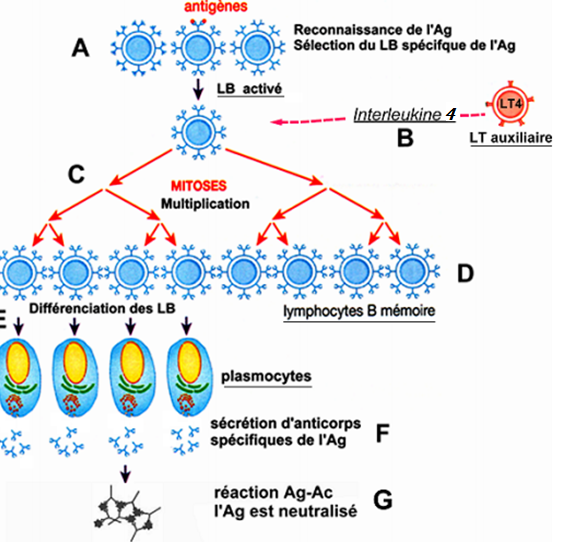 Légende: 
A: sélection clonale
B: activation des LB par l’IL4 produite par les LT4
C: multiplication des LB
D: une partie se transforme en LB mémoires
E: une autre partie se différencie en plasmocytes sécréteurs d’anticorps
F: Libération des anticorps dans le sang
G: neutralisation des antigènes par les anticorps spécifiques
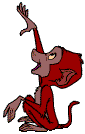 Je commence par la RI spécifique à médiation humorale
Réponse immunitaire spécifique à médiation cellulaire – lymphocyte T8
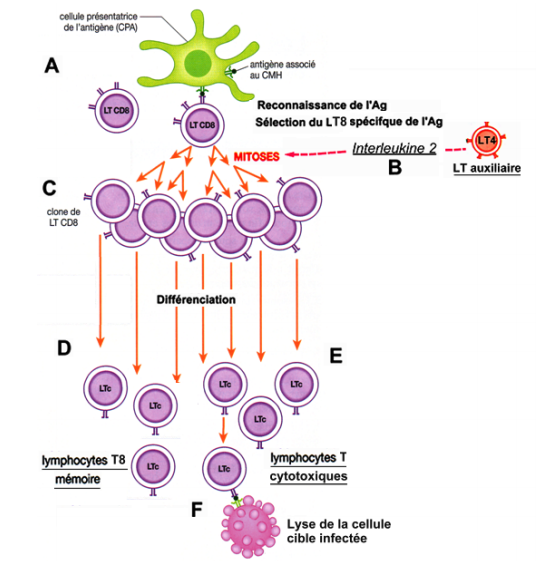 Légende: 
A: sélection clonale
B: activation des LT8 par l’IL2 produite par les LT4
C: multiplication des LT8
D: une partie se transforme en LT mémoires
E: une autre partie se différencie en LT cytotoxiques
F: Lyse de la cellule infectée (baiser de la mort)
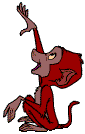 Je passe à la RI spécifique à médiation cellulaire
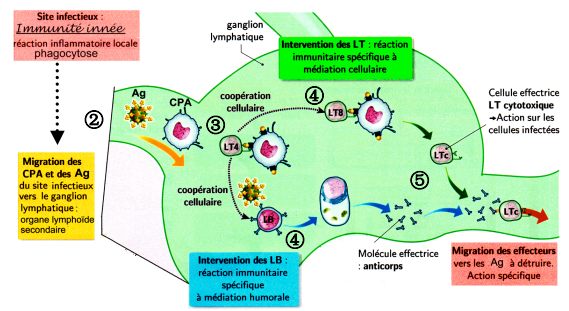 Lieu de déclenchement de l’immunité spécifique:dans les organes lymphoïdes secondaires
Schéma-bilan du déclenchement et des étapes de la RI spécifique
Déclenchement et  étapes de la RI spécifique
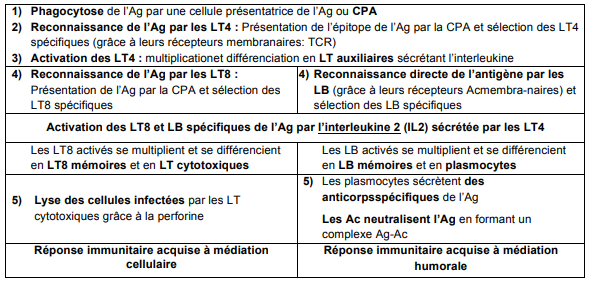